Year 10 Art / 3D
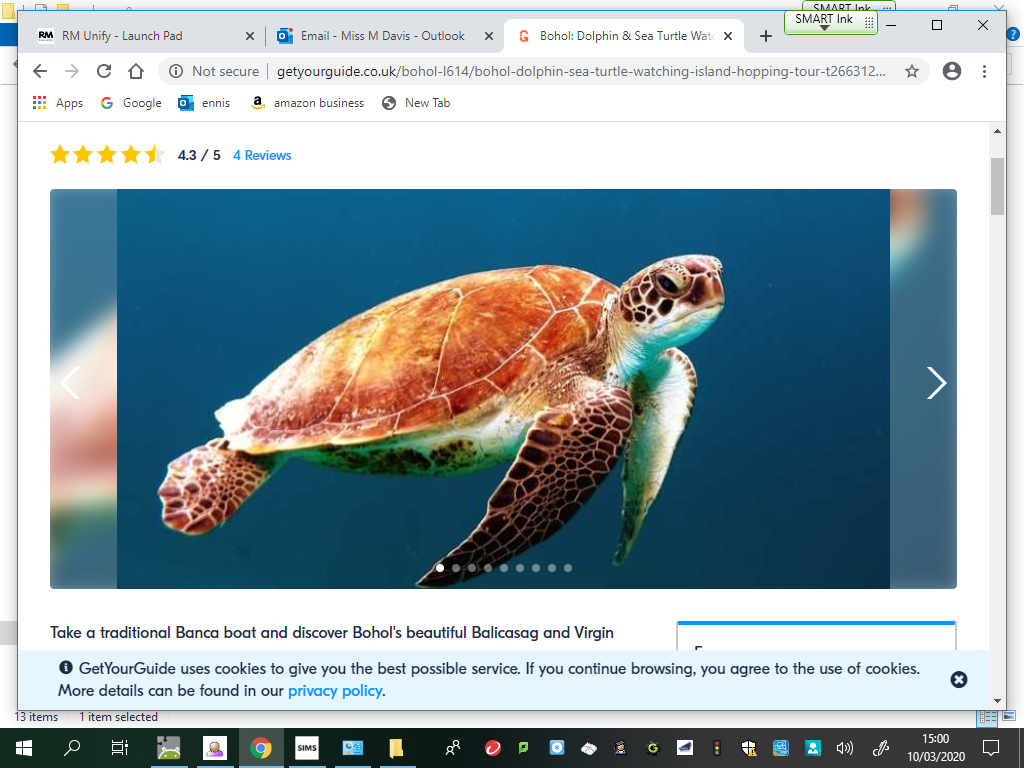 Build up more of your folder work by accurately drawing these images or any others that you find more appropriate to your work.

Remember you can use a grid to help you.
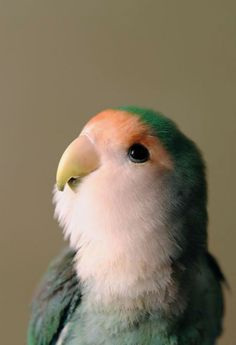 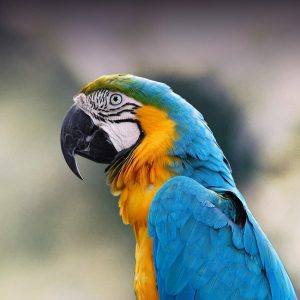 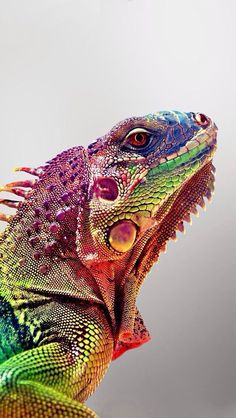 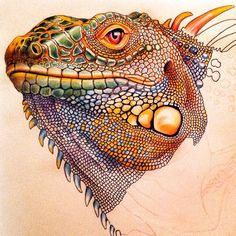